এই স্লাইডটি সম্মানিত শিক্ষকবৃন্দের জন্য। 
 তাই স্লাইডটি হাইড করে রাখা হয়েছে।
স্লাইডের নিচে অর্থাৎ Slide Note সংযোজন করা হয়েছে। 
সম্মানিত শিক্ষকগণ পাঠটি উপস্থাপনের পূর্বে  উল্লেখিত
 Note দেখে নিতে পারেন।
[Speaker Notes: F5 চেপে ppt open করলে hide করা slide দেখা যাবে না।]
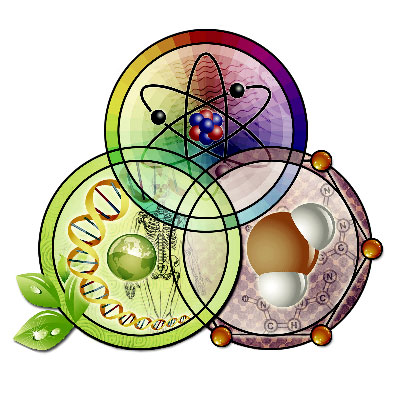 স্বাগতম
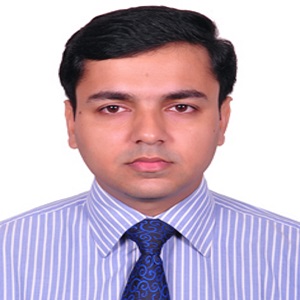 পরিচিতি
শ্রেণি- নবম
বিষয়- জীববিজ্ঞান
অধ্যায়-পঞ্চম
পল্লব কুমার ভৌমিক
মাষ্টার ট্রেইনার, টিকিউআই-২
সহকারী প্রধান শিক্ষক
শান্তিপুর উচ্চ বিদ্যালয়, খিলগাঁও, ঢাকা-১২১৯
E-mail: kumar.pallab01@gmail.com,
	Mob: 01716154224.
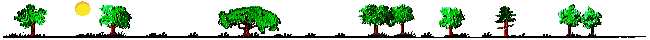 খাদ্যকে শোষণযোগ্য ও কোষ উপযোগী করতে হলে আমাদের কী করতে হয়?
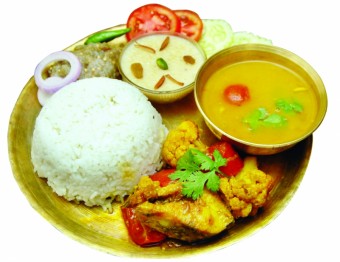 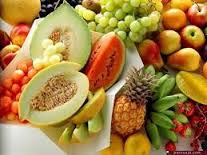 খাদ্যদ্রব্য পরিপাকের জন্য যে তন্ত্র রয়েছে তার নাম বলতে পার?
[Speaker Notes: পাঠশিরোনাম বের করার  চেষ্টা করা হয়েছে। কাঙ্খিত উত্তর পাওয়ার জন্য আরো কিছু প্রশ্ন নিজের মত করে বের করার চেষ্টা করা যেতে পারে। আজকের পাঠের মানসিক পরিবেশ তৈরির  চেষ্টা করা হয়েছে। তবে বিষয় শিক্ষক  ভিন্ন উপায়ে ও এ  কাজটি করতে পারেন।]
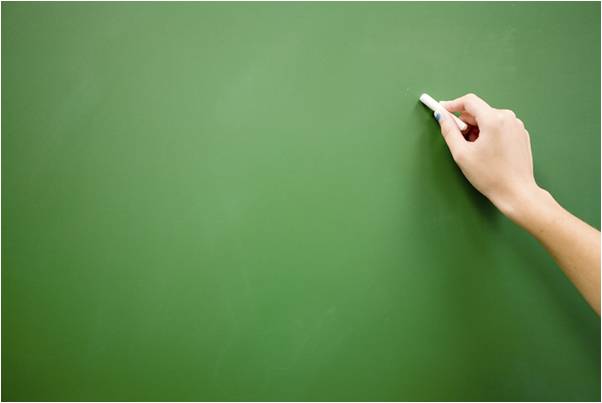 পরিপাকতন্ত্র বা পৌষ্টিকতন্ত্র
[Speaker Notes: পাঠশিরোনাম বোর্ডে লেখা যেতে পারে ।]
শিখনফল
এই পাঠ শেষে শিক্ষার্থীরা…

1। পরিপাকতন্ত্র কী তা বর্ণনা করতে পারবে;
২। পৌষ্টিকনালীর অংশ গুলো চিহ্নিত করতে পারবে;
৩। দাঁতের প্রকারভেদ ও গঠন বর্ণনা করতে পারবে।
[Speaker Notes: শিখন ফল অনুযায়ী ধারাবাহিক ভাবে পাঠ উপস্থাপন করার জন্য এই স্লাইডটি রাখা হয়েছে। শ্রেণীকক্ষে উপস্থাপনের সময় প্রয়োজন না হলে স্লাইডটি হাইড করে রাখা যেতে পারে ।]
এই স্বতন্ত্র তন্ত্রটি পৌষ্টিকনালি ও পৌষ্টিকগ্রন্থি নিয়ে গঠিত
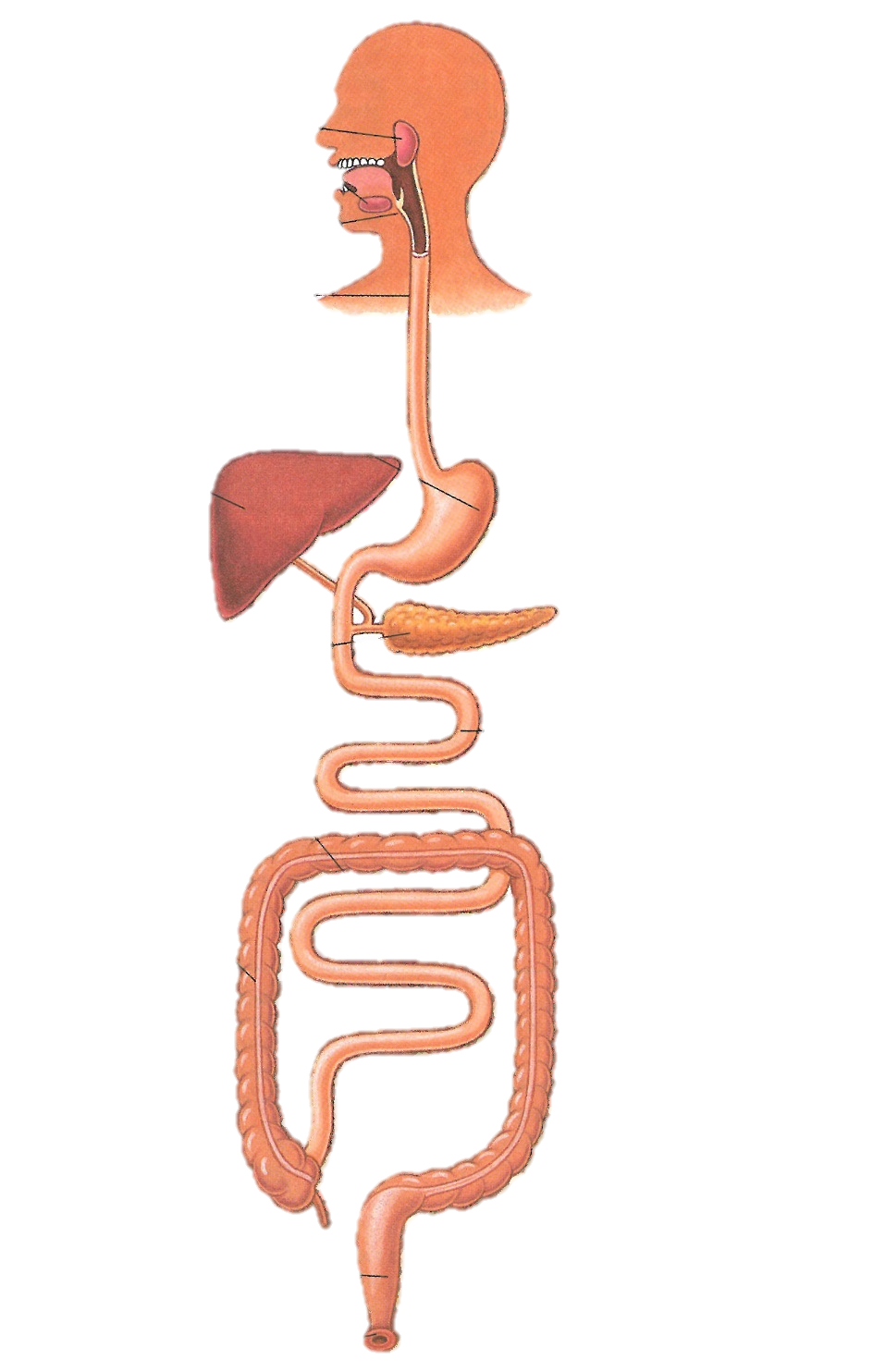 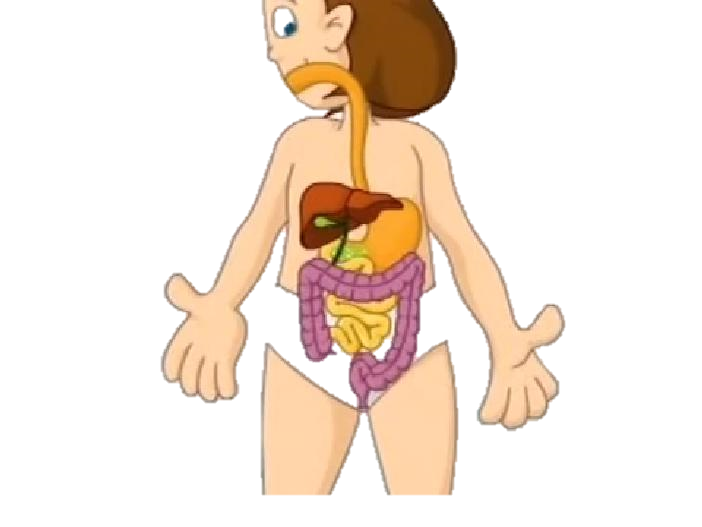 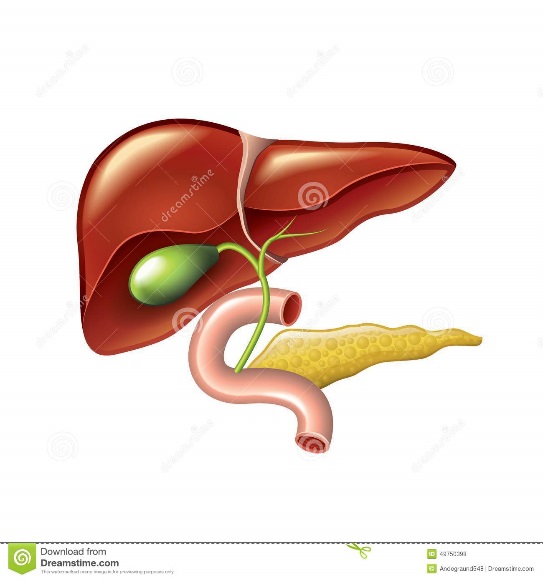 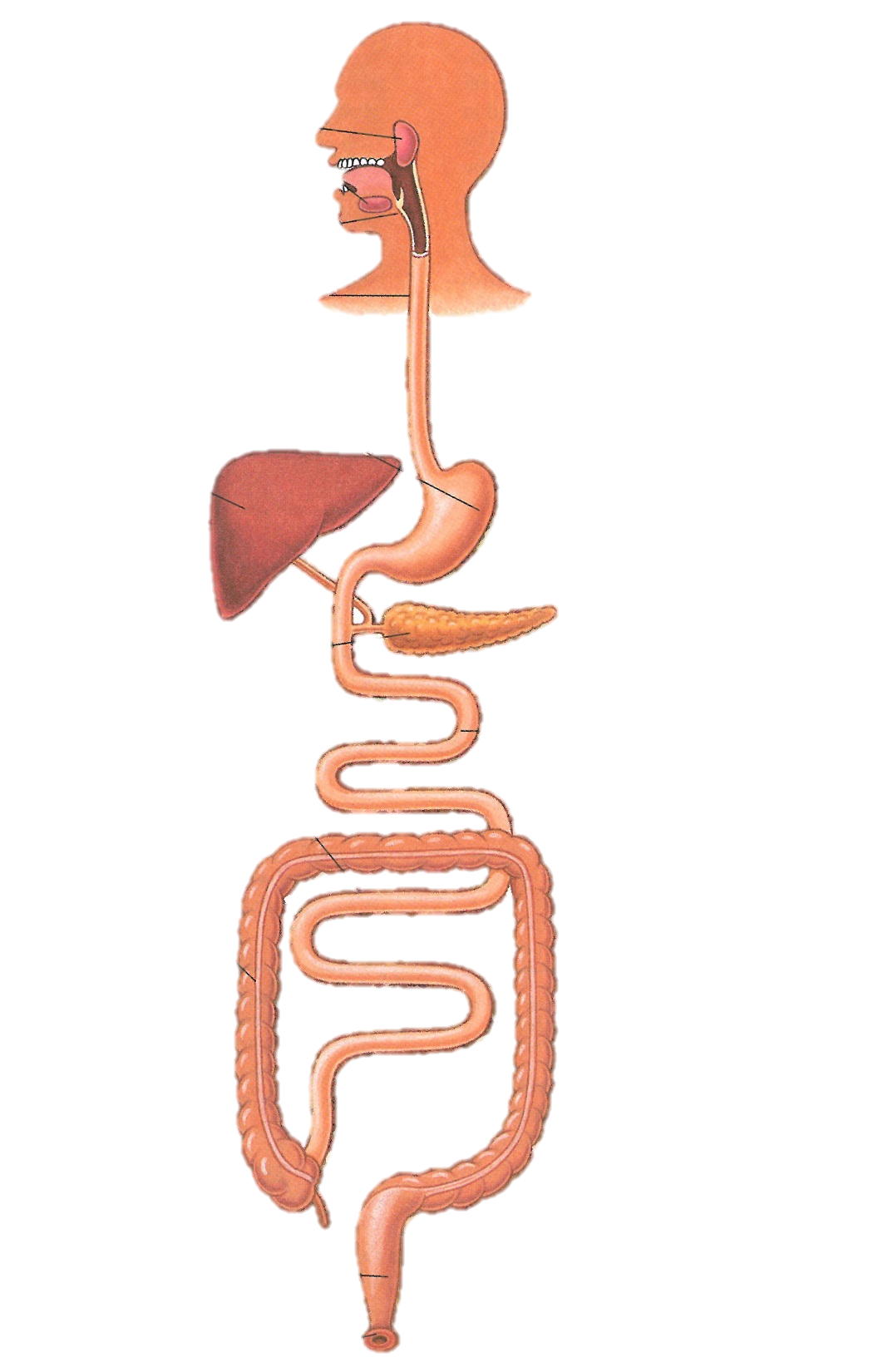 পৌষ্টিকগ্রন্থি সমূহ
পৌষ্টিকনালি
[Speaker Notes: ২ নং শিখনফল অর্জিত হবে এই স্লাইড থেকে শুরু হয়ে ,পৌষ্টিকনালি , পৌষ্টিকগ্রন্থি ও এদের  অবস্থান  আলাদা করে দেখানো হয়েছে। খাদ্য চলার পথ প্রতীকি হিসেবে দেখানো হয়েছে। বিষয় শিক্ষক অন্য কোন যুক্তিযুক্ত উপায়েও এ কাজটি করতে পারেন।]
দুভাবে খাদ্য আমাদের দেহে শোষিত হওয়ার উপযোগী হয়।
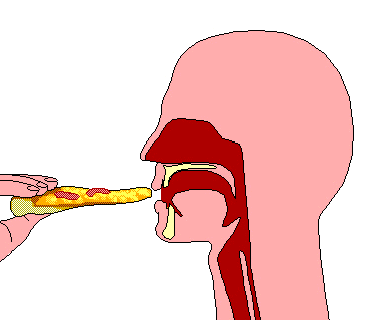 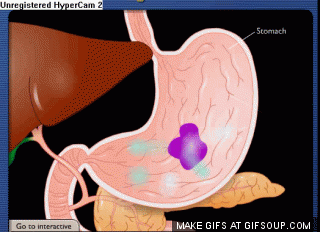 খাদ্য কণাটি ছোট হচ্ছে কীভাবে?
খাদ্য কণাটির কী পরিবর্তন দেখছ?
১। যান্ত্রিক প্রক্রিয়া
২। রাসায়নিক প্রক্রিয়া
[Speaker Notes: দাঁতের সাহায্যে টুকরো হয় পাকস্থলীতে মন্ডে পরিণত হয় এটি যান্ত্রিক ২য়টি এনজাইমের ক্রিয়া বুঝানোর জন্য শিক্ষক নিজের মত করে প্রশ্ন সাজিয়ে নিতে পারেন।]
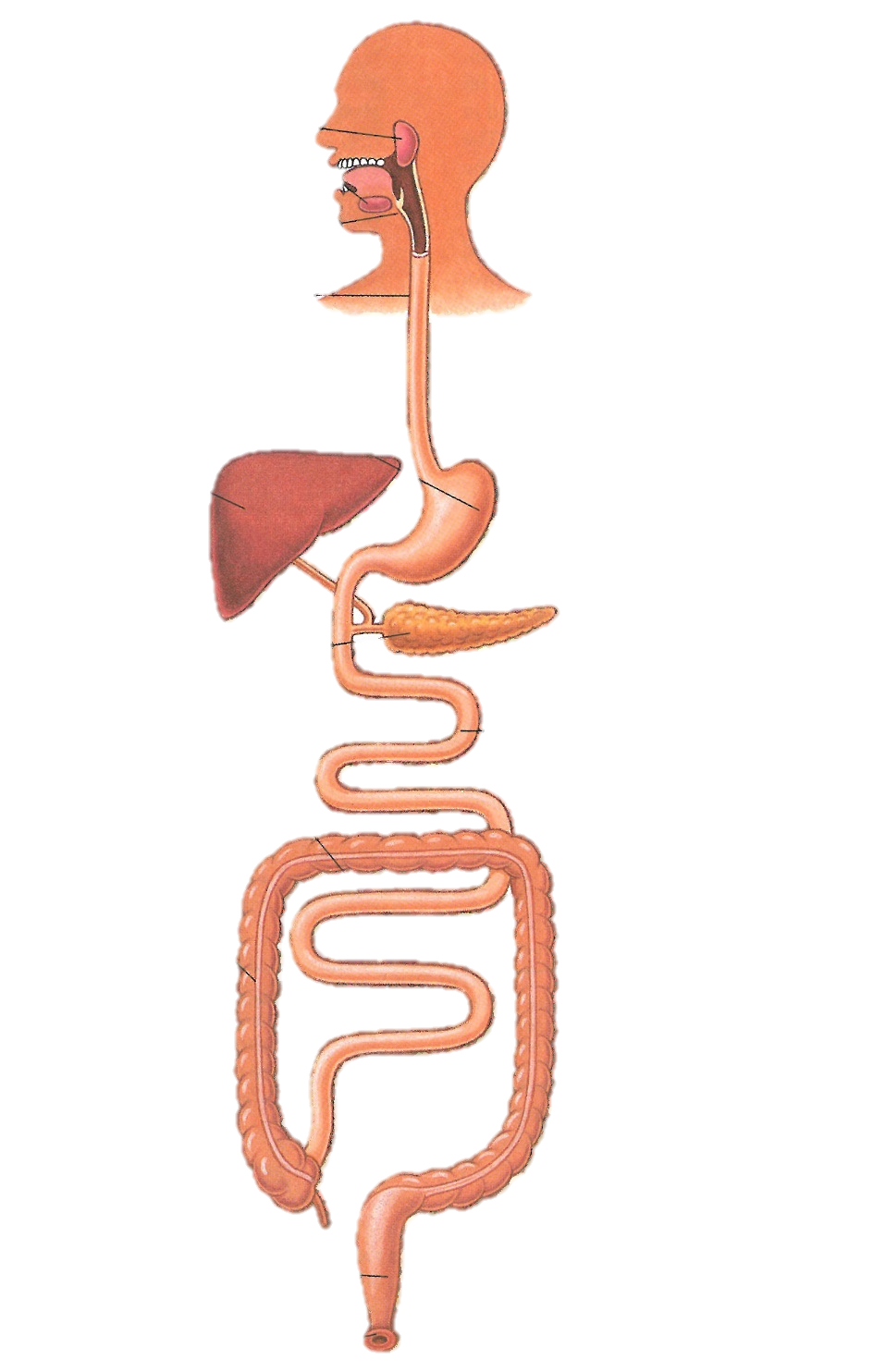 পৌষ্টিকনালি
পৌষ্টিকগ্রন্থি সমূহ
মুখ
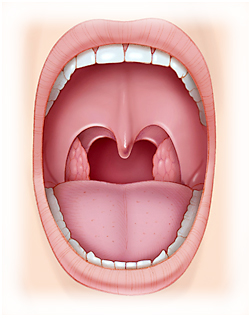 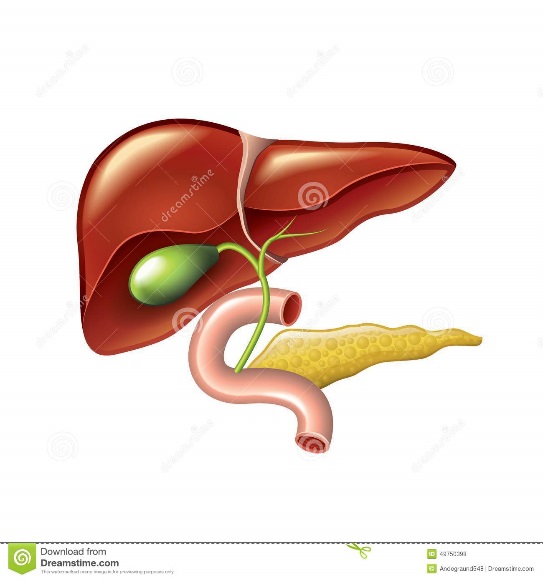 অন্যনালী
লিভার
পাকস্থলী
পিত্তথলি
ডিওডেনাম
অগ্নাশয়
ক্ষুদ্রান্ত
বৃহদান্ত্র
মুখ গহ্ববরে কী কী আছে?
এপেনডিক্স
মলাশয়
পায়ু
গ্রন্থি , দাঁত, জিহ্বা –এদের অবস্থান সনাক্ত কর?
[Speaker Notes: এক্ষেত্রে শিক্ষার্থী অংশ গুলোর নাম খাতায় লিখে নিবে ।]
মুখগহ্বরে লালাগ্রন্থির অবস্থান কোথায়?
নিঃসৃত এনজাইম
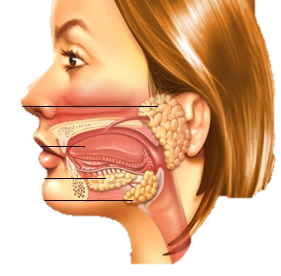 খাদ্যকে পিচ্ছিল করে
প্যারোটিড 
গ্রন্থি
জিহ্বা
মিউসিন
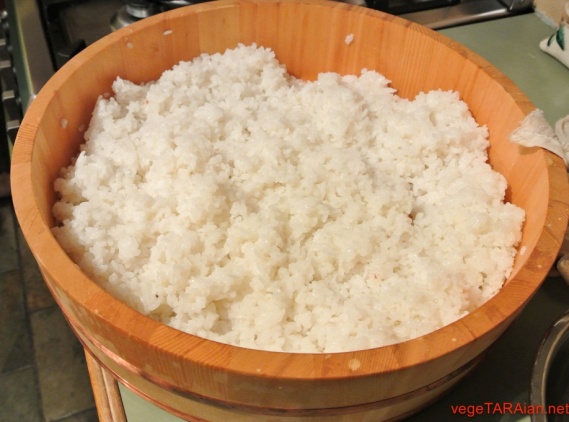 টায়ালিন
মলটেজ
সাবম্যান্ডিবুলার
 গ্রন্থি
শর্করা পরিপাকে অংশ নেয়
টায়ালিন
লালাগ্রন্থি
মলটেজ
[Speaker Notes: মুখগহ্বরে লালাগ্রন্থির অবস্থান  ও কাজ দেখানোর চেষ্টা করা হয়েছে। বইয়ে মুখগহবরে পরিচিতি হিসাবে লালাগ্রন্থির কাজ ও অবস্থান উল্লেখ করা আছে , তাই এই এই স্লাইডে দেখানোর চেষ্টা করা হয়েছে। পরবর্তি পৌষ্টিক গ্রন্থির কনটেন্টে আরো স্বচ্ছ করা হয়েছে।]
মানবদেহে সবচেয়ে শক্ত অংশ কোনটি?
জোড়ায় কাজ     সময়: ৫ মি.
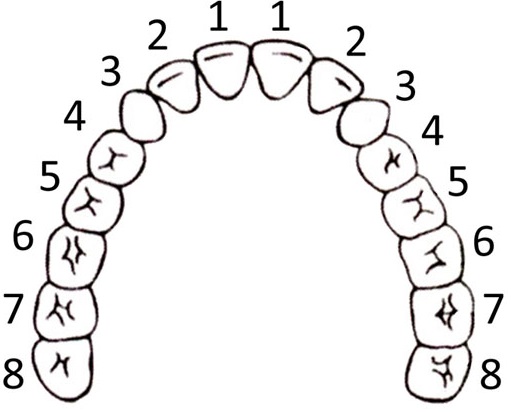 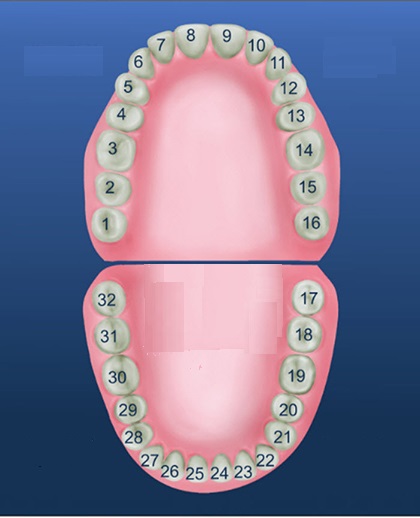 এই দাঁতগুলো খাদ্যগ্রহণ কালে কোনটি কীভাবে কাজ করে?
[Speaker Notes: জোড়ায় কাজ দিয়ে অথবা প্রশ্নকরে এই কাজের অর্জিত ফল অর্জন করা যেতে পারে।]
দাঁতের গঠন
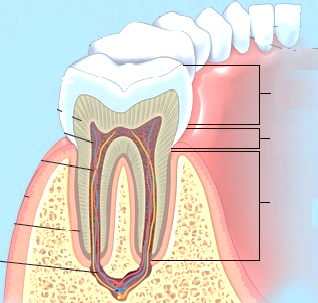 এনামেল
মুকুট
ডেন্টিন
গ্রীবা
দন্তমজ্জা
মূল
সিমেন্ট
রক্তজালক ও স্নায়ুরজ্জু
চোয়ালের অস্থি
চিত্র: দাঁতের লম্বচ্ছেদ
[Speaker Notes: এক্ষেত্রে শিক্ষার্থী অংশ গুলোর নাম খাতায় লিখে নিবে ।]
দাঁতের গঠন উপাদান
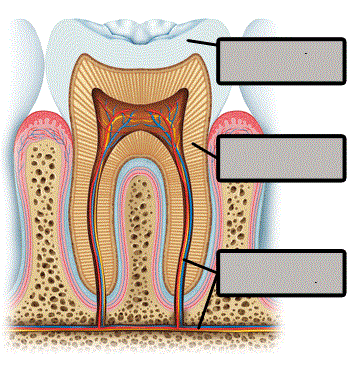 এনামেল
ক্যালসিয়াম ফসফেট, ক্যালসিয়াম কার্বনেট ও ফ্লোরাইড দিয়ে তৈরি।
ডেন্টিন
সিমেন্ট
দন্তমজ্জা
[Speaker Notes: ৩ নং শিখনফল অর্জিত হবে উপরের এই দুটি স্লাইডে আশা করি। শিক্ষার্থীর না পারার অংশটুকু প্রশ্ন-উত্তর পদ্ধতিতে শিক্ষক পরিচালনা করতে পারেন। ছবিটি শিক্ষার্থীরা এঁকে নিতে পারে।]
মুখগহ্ববরের পরের অংশ কোনটি?
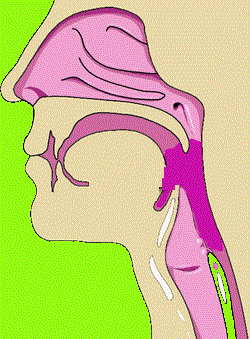 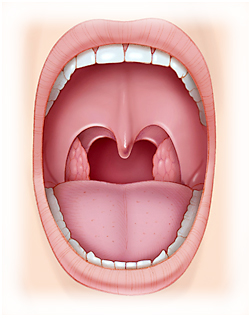 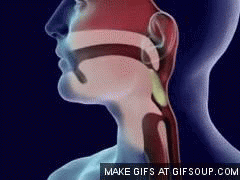 গলবিল
পাকস্থলির পূর্ব পর্যন্ত নালীর নাম কী?
[Speaker Notes: মুখগহ্ববরের পরের অংশ গলবিল দেখানো হয়েছে। পাকস্থলির পূর্ব পর্যন্ত অন্ননালি ।]
পাকস্থলি দেখতে কেমন?
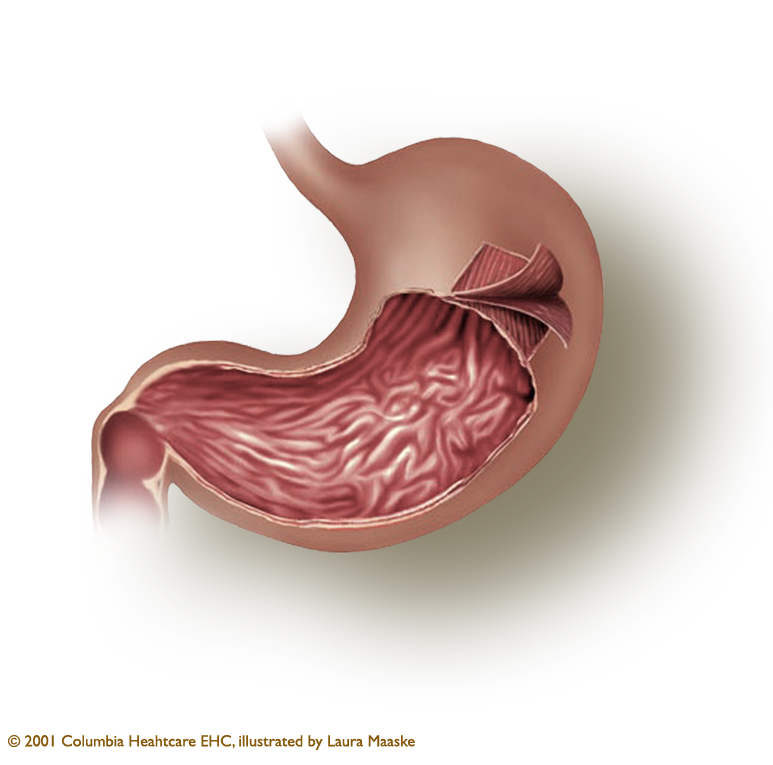 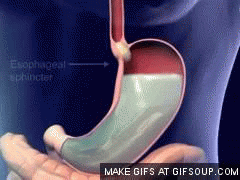 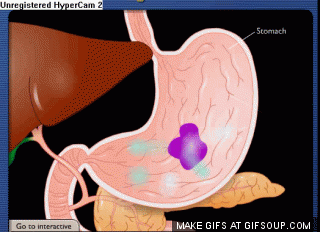 পাকস্থলির প্রাচীরে অসংখ্য গ্যাস্ট্রিকগ্রন্থি থাকে, এথেকে কী বের হচ্ছে?
[Speaker Notes: শিক্ষার্থীর না পারার অংশটুকু প্রশ্ন-উত্তর পদ্ধতিতে শিক্ষক পরিচালনা করতে পারেন। পাকস্থলির প্রাচীরে সংকোচন ও প্রসারণ হয় এই বিষয়টি দেখানো হয়েছে।]
পাকস্থলির পরের অংশ কেমন এর নাম কী?
ক্ষুদ্রান্ত্রের অন্তঃপ্রাচীর দেখতে কেমন?
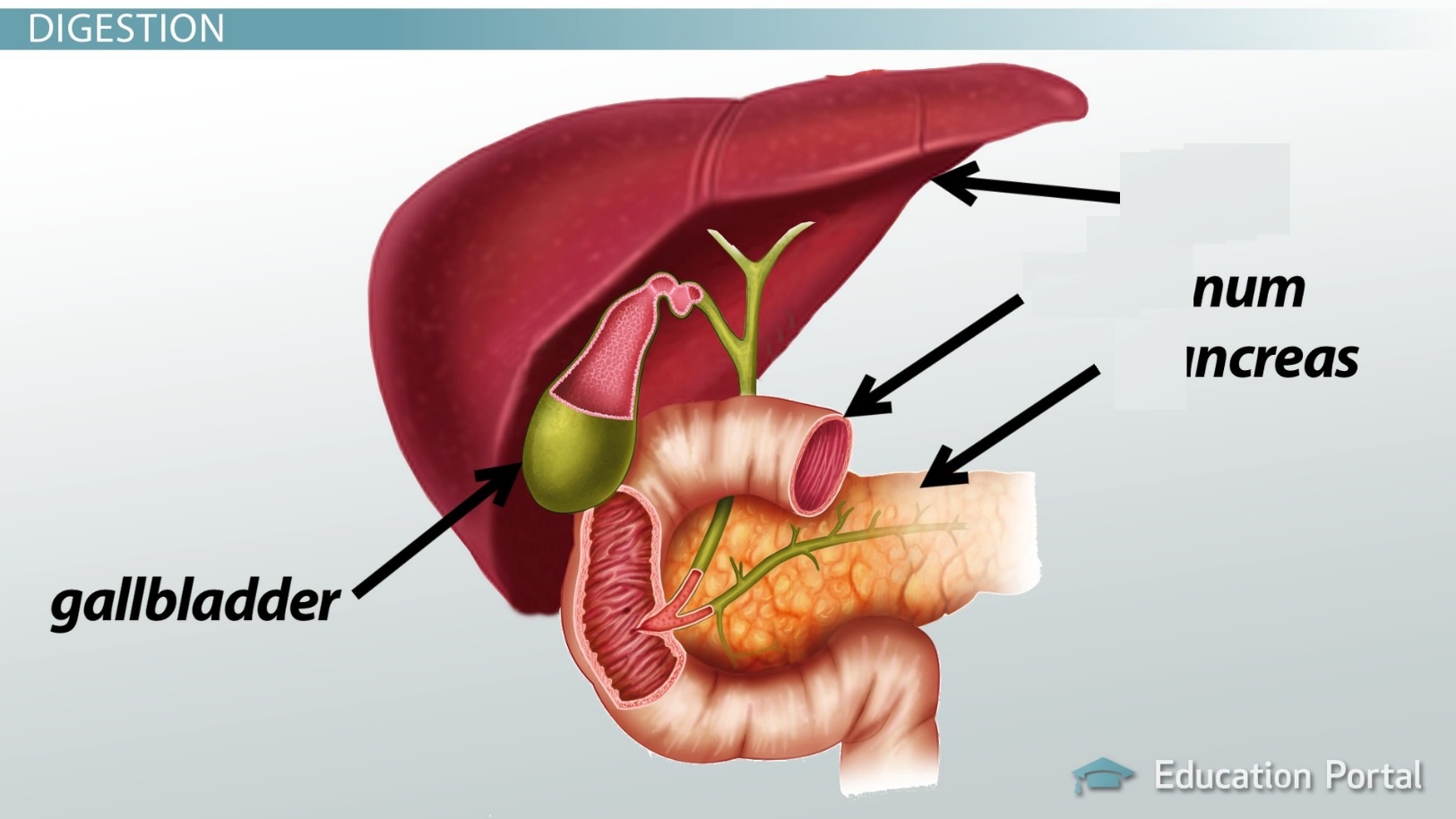 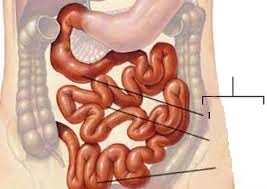 যকৃত
ডিওডেনাম
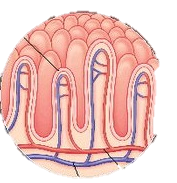 ক্ষুদ্রান্ত
অগ্নাশয়
পিত্তনালি
ডিওডেনাম
ভিলাস
অগ্নাশয়নালি
পিত্তথলি
জেজুনাম
ইলিয়াম
[Speaker Notes: শিক্ষার্থীর না পারার অংশটুকু প্রশ্ন-উত্তর পদ্ধতিতে শিক্ষক পরিচালনা করতে পারেন। এই পাঠে শুধু অংশ গুলোর পরিচিতিই মূলত উদ্দেশ্য ।]
ক্ষুদ্রান্ত্রের পরের অংশের নাম কি?
বৃহদন্ত্র তিনটি অংশে বিভক্ত
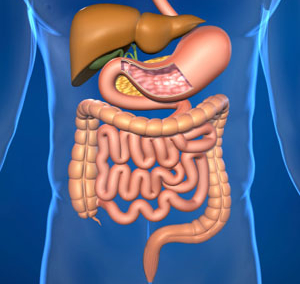 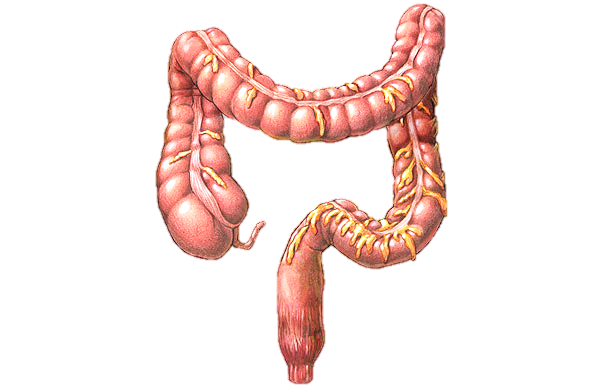 কোলন
সিকাম
অ্যাপেন্ডিক্স
মলাশয়
পায়ু
[Speaker Notes: শিক্ষার্থীর না পারার অংশটুকু প্রশ্ন-উত্তর পদ্ধতিতে শিক্ষক পরিচালনা করতে পারেন। এই পাঠে শুধু অংশ গুলোর পরিচিতিই মূলত উদ্দেশ্য ।]
একক কাজ       সময় -৮ মি.
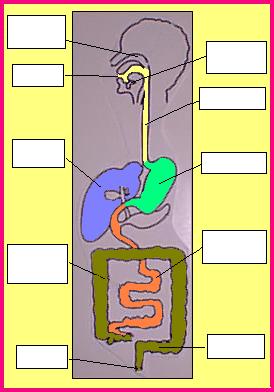 সরল চিত্রটি আঁক এবং বিভিন্ন অংশ চিহ্নিত কর।
[Speaker Notes: জোড়ায় কাজ দেয়া হয়েছে। এখানে একক কাজ । তাই দলগত কাজ দেয়া হয়নি। বিষয় শিক্ষক অন্য কোন যুক্তিযুক্ত উপায়েও এ কাজটি করতে পারেন।]
মূল্যায়ন
উত্তর
১। পরিপাক কী ?
২। পরিপাকতন্ত্র কী  ?
৩। লালাগ্রন্থিতে কী কী এনজাইম থাকে?
৪। দন্তমজ্জা কী?
৫। পৌষ্টিকনালীর অংশগুলো-
               ।) এনামেল 
             ।।)  ইলিয়াম
            ।।।)  সিকাম
ক)   ।)     খ)  ।।)       গ)   ।।), ।।।)           ঘ)   ।),।।), ।।।)
[Speaker Notes: উত্তরে ক্লিক করলে সঠিক উত্তর পাওয়া যাবে। শিখনফল অর্জন হল কিনা তা যাচাইয়ের জন্য শিক্ষক আরো প্রশ্ন  সংযোজন বিয়োজন করতে পারেন।]
গুরুত্বপূর্ণ শব্দসমূহ
পৌষ্টিকনালি   
পৌষ্টিকগ্রন্থি 
লালাগ্রন্থি
দন্তমজ্জা
এনজাইম
এনামেল
ইলিয়াম
সিকাম
যকৃত
ডিওডেনাম
অগ্নাশয়
পিত্তনালি
ভিলাস
ক্ষুদ্রান্ত
[Speaker Notes: শিক্ষার্থীরা শব্দগুলো লিখে নিবে। এসম্পর্কে শিক্ষার্থীকে প্রশ্ন করতে উৎসাহিত করে তাদের কাছে প্রশ্ন চাওয়া যেতে পারে।]
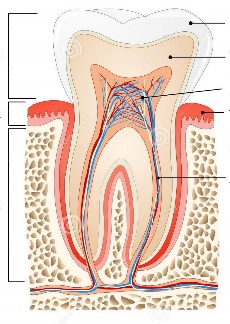 দাঁতের লম্বচ্ছেদের চিহ্নিত চিত্র আঁক।
বাড়ির কাজ
[Speaker Notes: বাড়ির কাজের বিষয়টিতে আজকের পাঠের অর্জিত শিখন দ্বারা শিক্ষার্থীরা যেন তাদের নিজ নিজ  সৃজনশীল প্রতিভার বিকাশ ঘটাতে পারে সে উদ্দেশ্যে  কাজ দেওয়া যেতে পারে ।শিক্ষক লক্ষ্য রাখবেন যেন শিক্ষার্থীরা বাড়ির কাজ খাতায় তুলে নেয় ।]
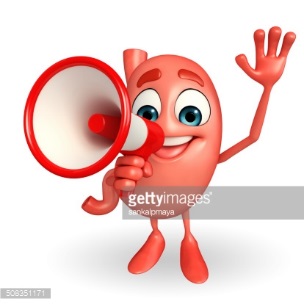 ধন্যবাদ
কৃতজ্ঞতা স্বীকার
শিক্ষা মন্ত্রণালয়, মাউশি, এনসিটিবি ও এটুআই-এর সংশ্লিষ্ট কর্মকর্তাবৃন্দ
এবং কন্টেন্ট সম্পাদক হিসেবে যাঁদের নির্দেশনা, পরামর্শ ও তত্ত্বাবধানে এই মডেল কন্টেন্ট সমৃদ্ধ হয়েছে তারা হলেন-
জনাব  সামসুদ্দিন আহমেদ তালুকদার, প্রভাষক, টিটিসি, কুমিল্লা।